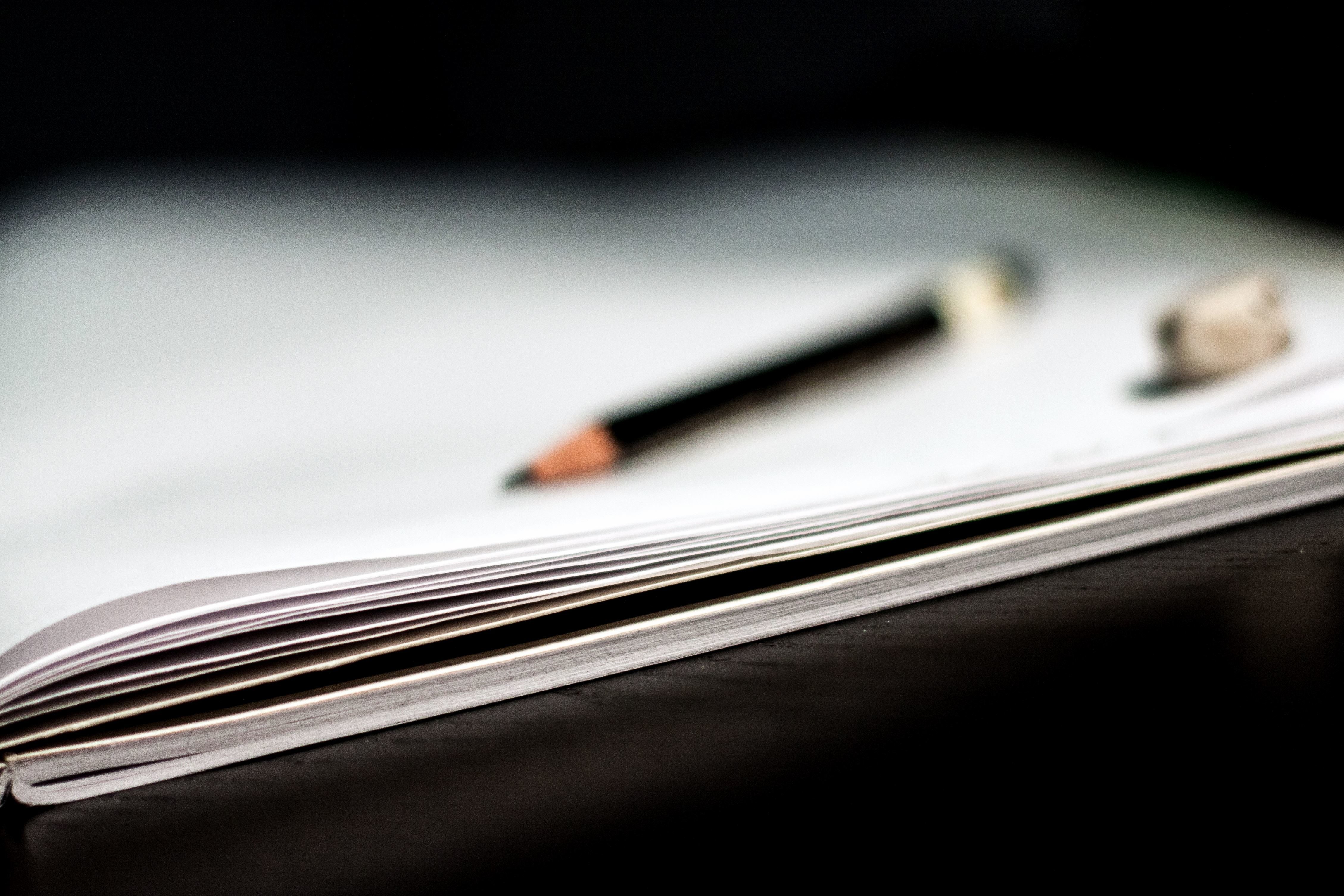 ILS 2
Dr Patricia Benstein
Course Outline
Course Outline
Course Outline
Academic skills
We will cover these skills:
Personal communication skills
Professional communication skills
Verbal and non-verbal communication skills
Nonviolent communication
Cultural models
Business culture
Individual, pair and group work
Course Assessment
Contact Me
You can contact me via email:
benstein@em.uni-frankfurt.de


I will try to respond as soon as possible.
Thank You!
Let’s make this an enjoyable, productive and creative semester for all of us. 
Your participation is highly appreciated.